CalWater2Gulfstream-IV Dropsonde Measurements
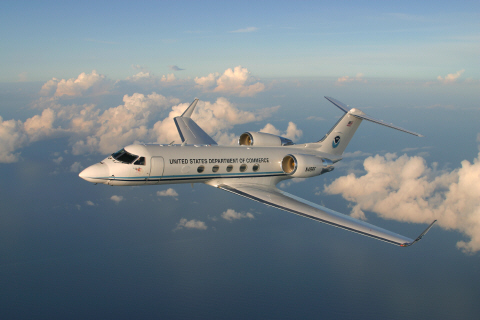 Chris Fairall, Byron Blomquist, and Janet Intrieri
NOAA/Earth System Research Laboratory
April 23, 2014
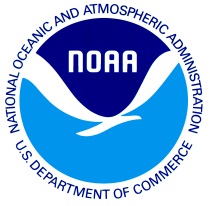 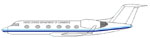 G-IVThe Gulfstream IV-SP (G-IV) is a high altitude, high speed, twin turbofan jet aircraft acquired by NOAA AOC in 1996. The G-IV is currently configured for operational support of the National Hurricane Center synoptic surveillance mission. This mission is designed to collect, process and transmit vertical atmospheric soundings in the environment of the hurricane.
22-24 APR 2014
CalWater 2015 Planning Workshop
2
Dropwindsondes
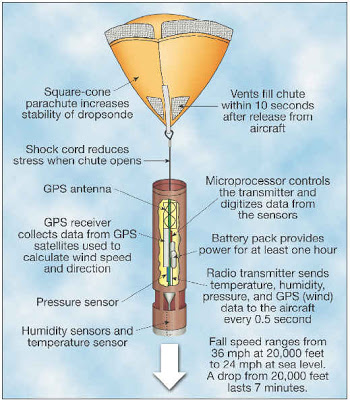 The dropsonde is released from the G-IV measuring and transmitting back the pressure, temperature, humidity, and GPS Doppler frequency shifts to the aircraft as it descends to earth. The Doppler shifts are used to compute the horizontal and vertical wind components. 

After analysis and processing of the dropsonde data the information is formatted into a TEMP-DROP message using the standard WMO format. The TEMP-DROP message is then transmitted to the NCEP and the NHC for inclusion into the global and hurricane model runs. The TEMP-DROP message is also provided to the hurricane forecaster providing real-time observations depicting the synoptic patterns surrounding the hurricane.
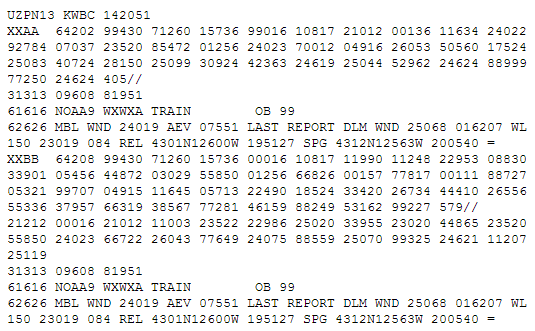 22-24 APR 2014
CalWater 2015 Planning Workshop
3
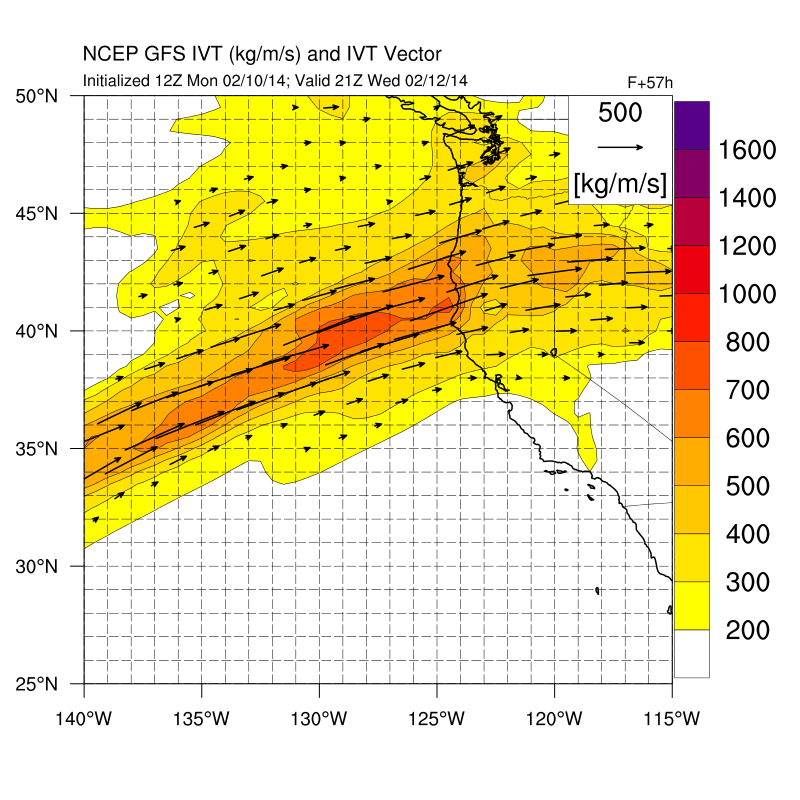 IOP-4 Concept: TO 1000 AM Wednesday 12 Feb; 17 drops
Pt 3
Pts 2, 4
Pt 5
Pts 1, 6
Chief Scientist:  Ryan Spackman
Observer: NPS person

Dropsonde spacing:  30 nm
Avoid 4000-14000 ft on return where T= +2 C to -12 C
February 12 Line of 15 sondes
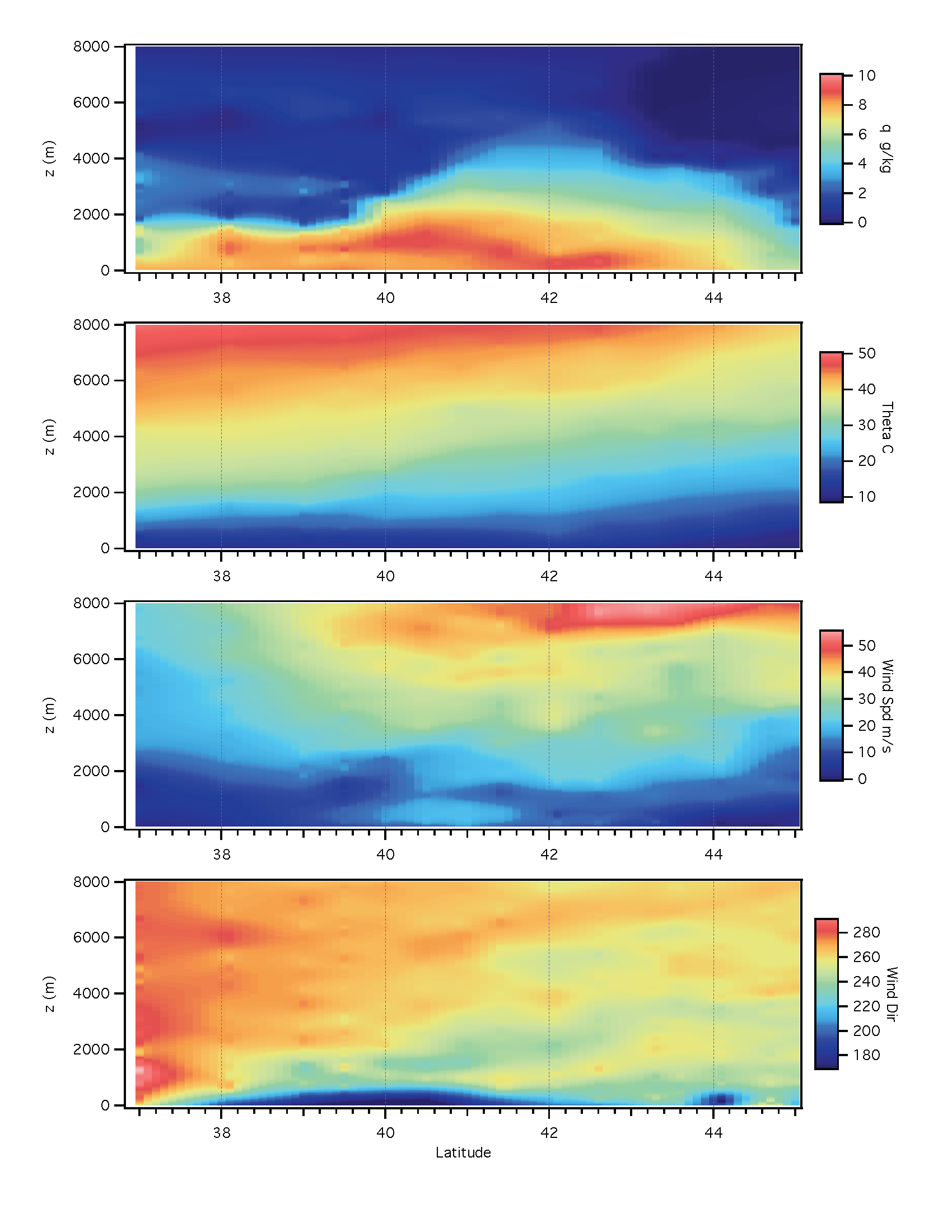 Log(z) fits to Near-Surface Profiles
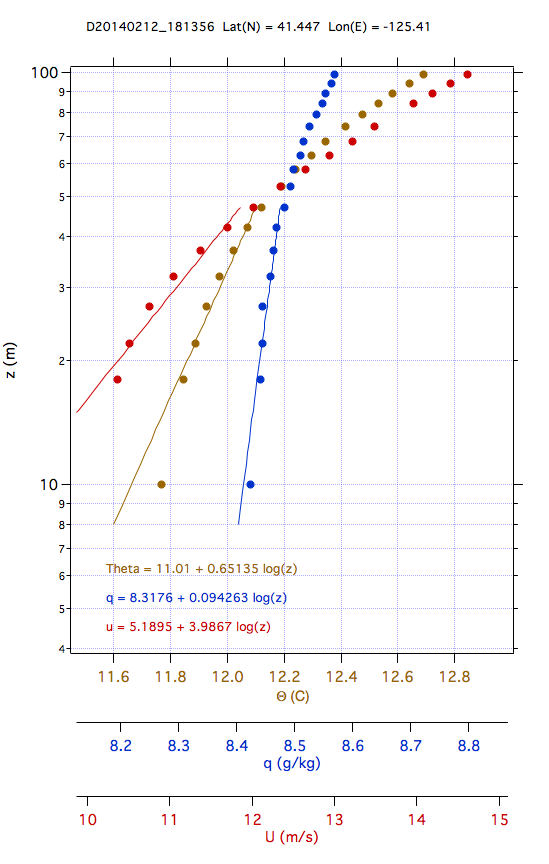 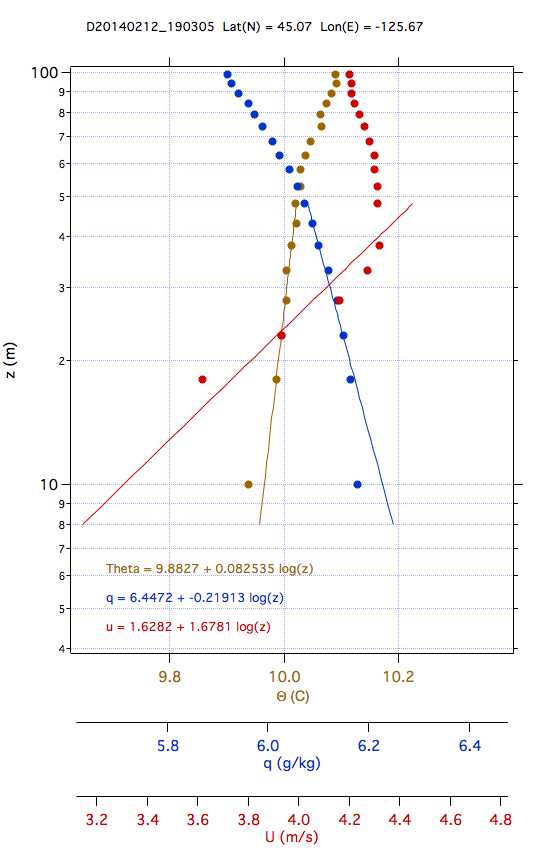 Synthesize log-linear fits
thg=[.39 .29 .2 .4 .38 .35 .35 .65 .7 .94 .97 1.1 .35 .15 .08];%th gradient
ath=[11.2 11 11.7 11.3 11.1 10.9 11.2 11 11.3 10.3 9.5 8.7 9.6 9.7 9.9];%theta constant
qg=[-.19 -.14 -.15 -.09 -.1 -.08 -.08 .09 .09 .21 .23 .31 -.1 -.14 -.21];%q gradient
aq=[8.2 8.2 8.5 8.5 8.3 8.3 8.4 8.3 8.6 8.1 7.4 7.1 7.7 6.3 6.4];%q constant
ug=[3.7 2.2 .14 .29 4.8 10.4 .25 3.9 5.8 2.2 6.4 3.6 .37 1.3 1.7];%u gradient
au=[-3.1 1.1 8.3 9.1 3.9 -2.2 15.4 5.1 2.6 6.7 -2.4 0 1.1 -1.5 1.6];%u constant

th100=[12 11.7 12.2 12.3 12.1 11.8 12.1 12.7 13.1 12.6 11.9 11.3 10.4 10.1 10];%th at 100 m
q100=[7.8 7.9 8.1 8.3 8.1  8.05 8.1 8.6 8.7 8.5 8.0 7.8 7.3 6 5.9 ];
th0=[9.67 9.84 10.88 9.7 9.63 9.5 9.8 8.4 8.55 6.63 5.62 4.3 8.3 9.2 9.6];
q0=[9 8.7 9.1 8.9 8.7 8.6 8.7 8 8.2 7.2 6.5 5.7 8 6.9 7.3];
lat=[36.985 38.068 39.032 39.514 39.998 40.487 40.972 41.447 42.078 42.624 43.278 43.587 44.095 44.685 45.07];%latitude sounding
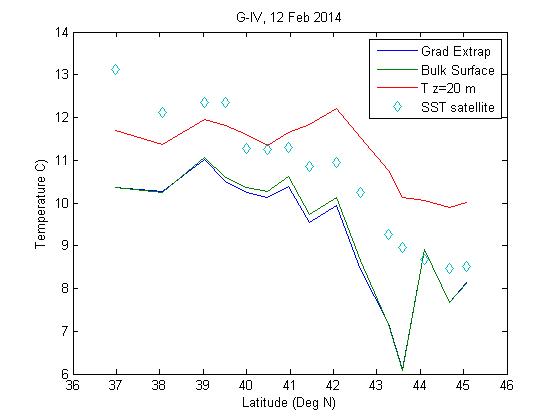 Estimate Surface Value
Moisture – Temperature compatibility
Or, RH(z0)=98%
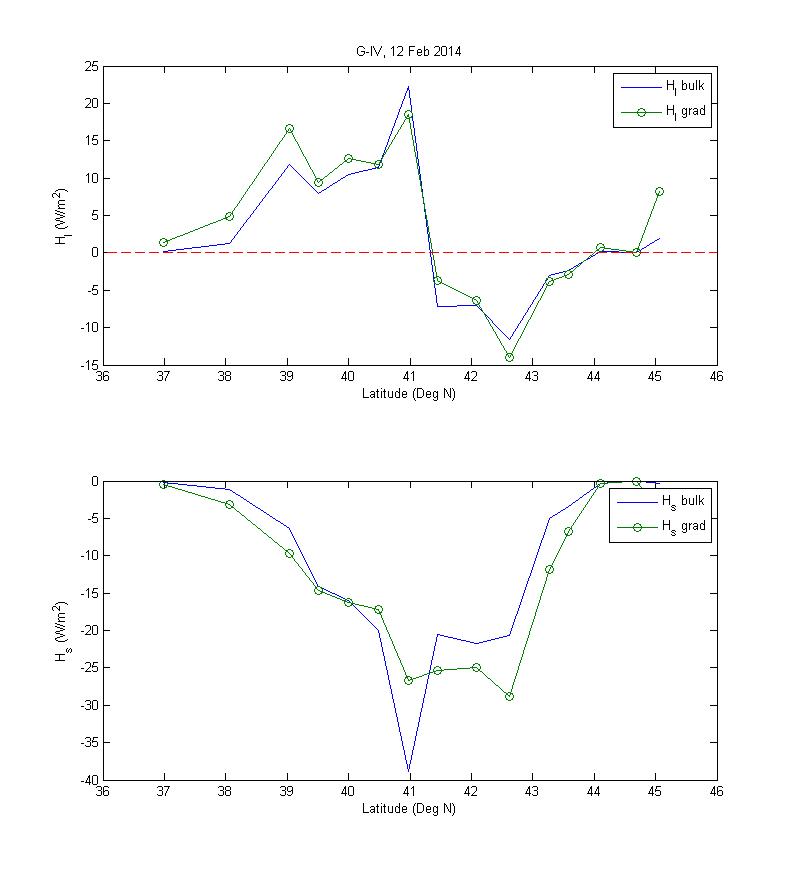 Bulk Flux Computation
Gradient Flux Computation
Profiles of RH after q correction of 1 g/kg
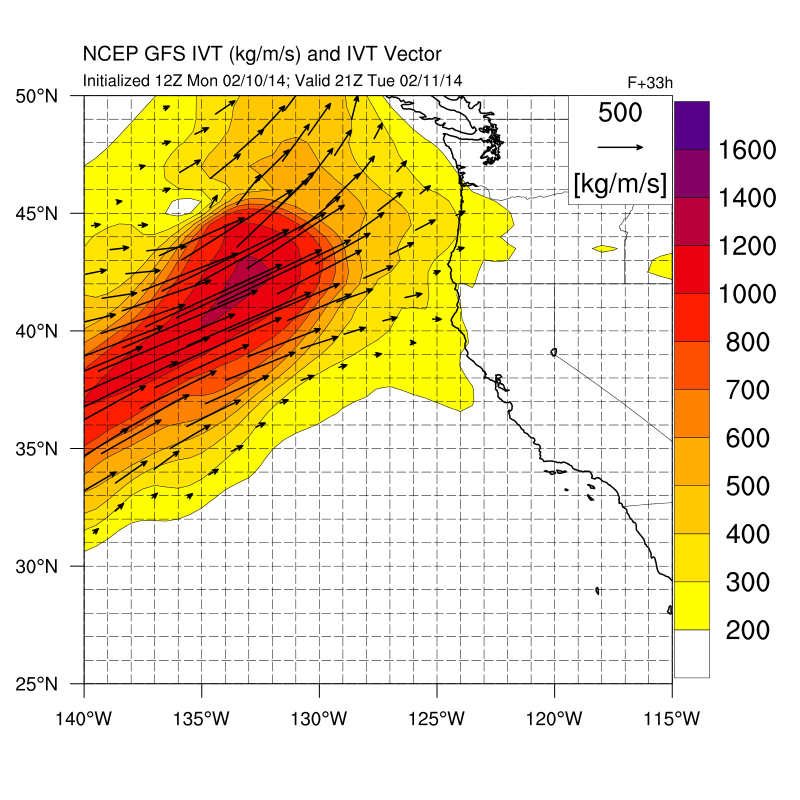 IOP-3 Plan: TO 930 AM – 430 PM Tuesday 11 Feb; 27 drops
Box 3
Box 2
Box 1
Onboard:
- Ryan Spackman (Chief Scientist)
TBD (Meteorologist)
TBD (Observer)

Ops Center:
- Marty Ralph
50 nm X 100 nm box
Dropsonde spacing:  50 nm, plus one between box 1 and 2, and one between box 2 and 3.
100 nm X 100 nm box
100 nm X 150 nm box
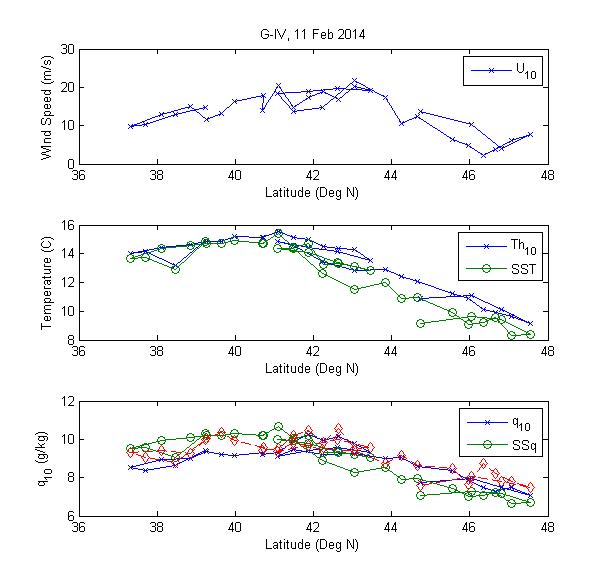 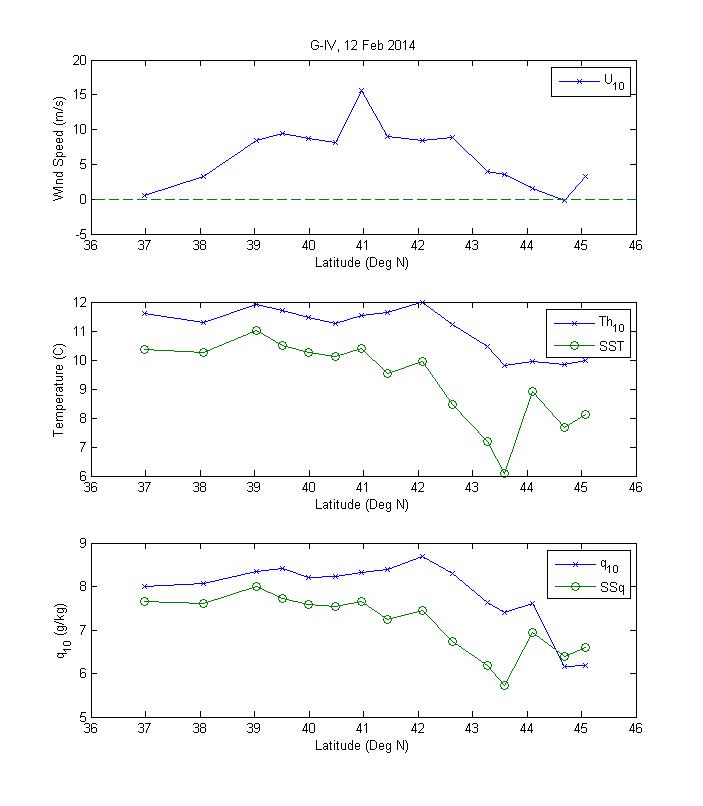 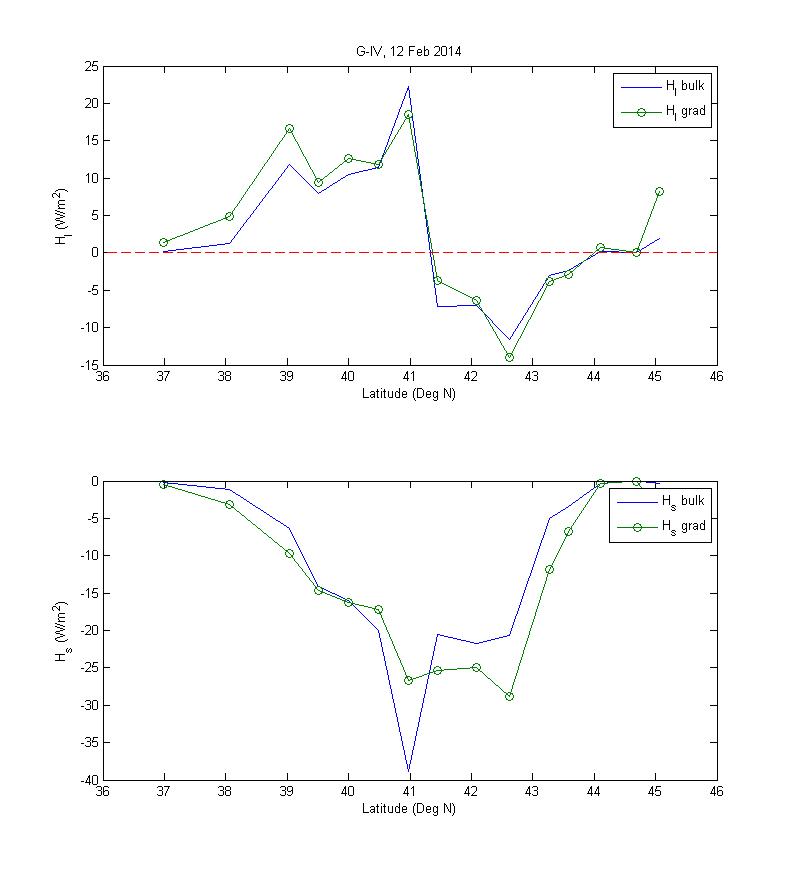